地震来了是躲还是逃？
演讲人：龙山实验小学 五年级2班 姚雨晴
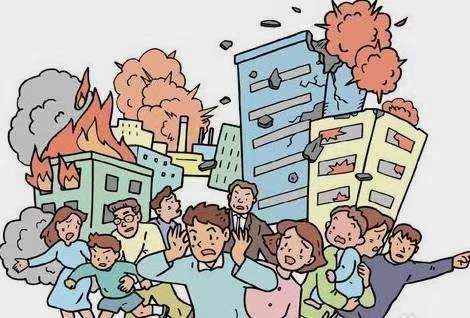 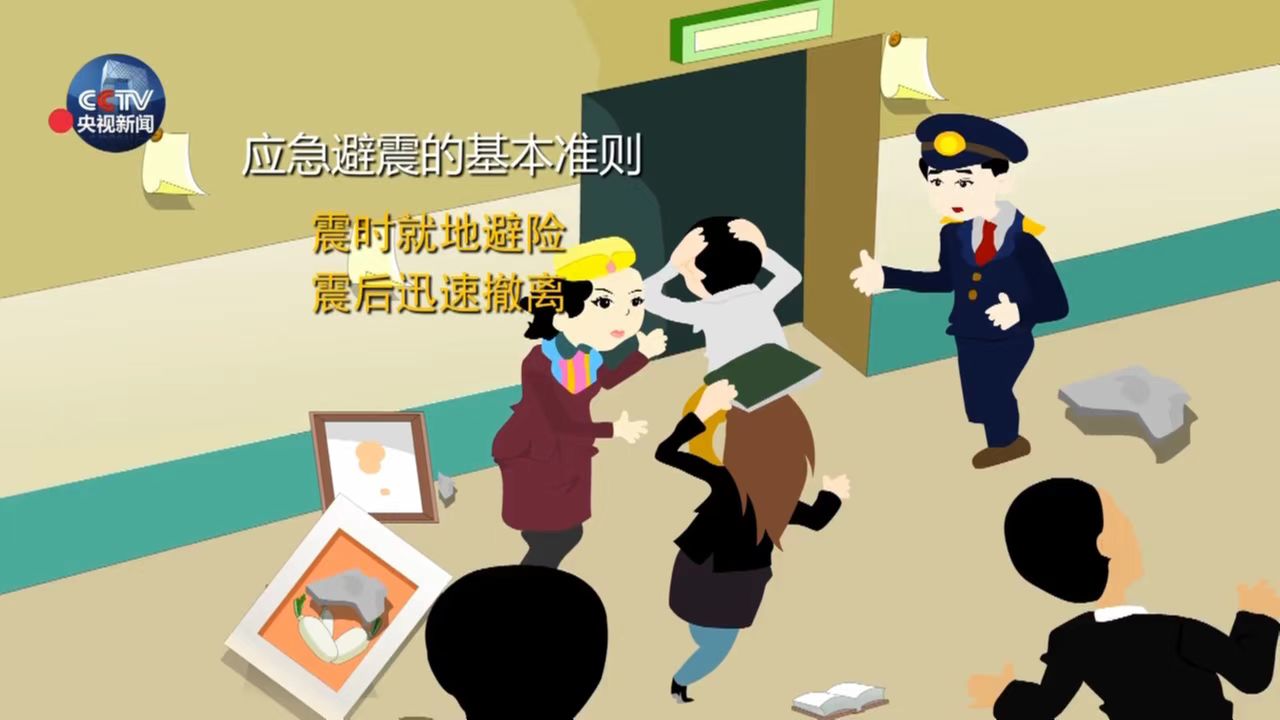 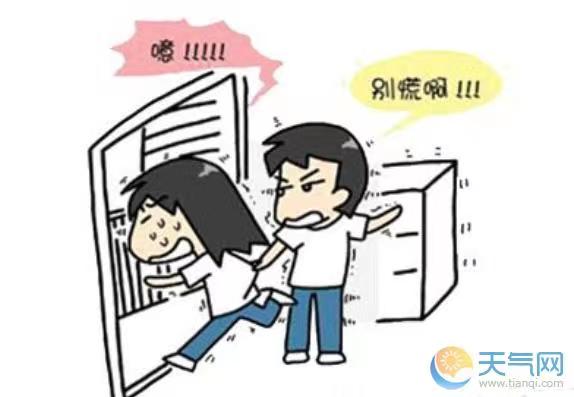 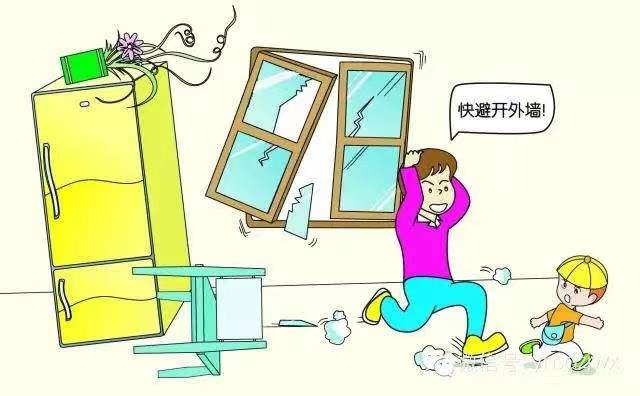 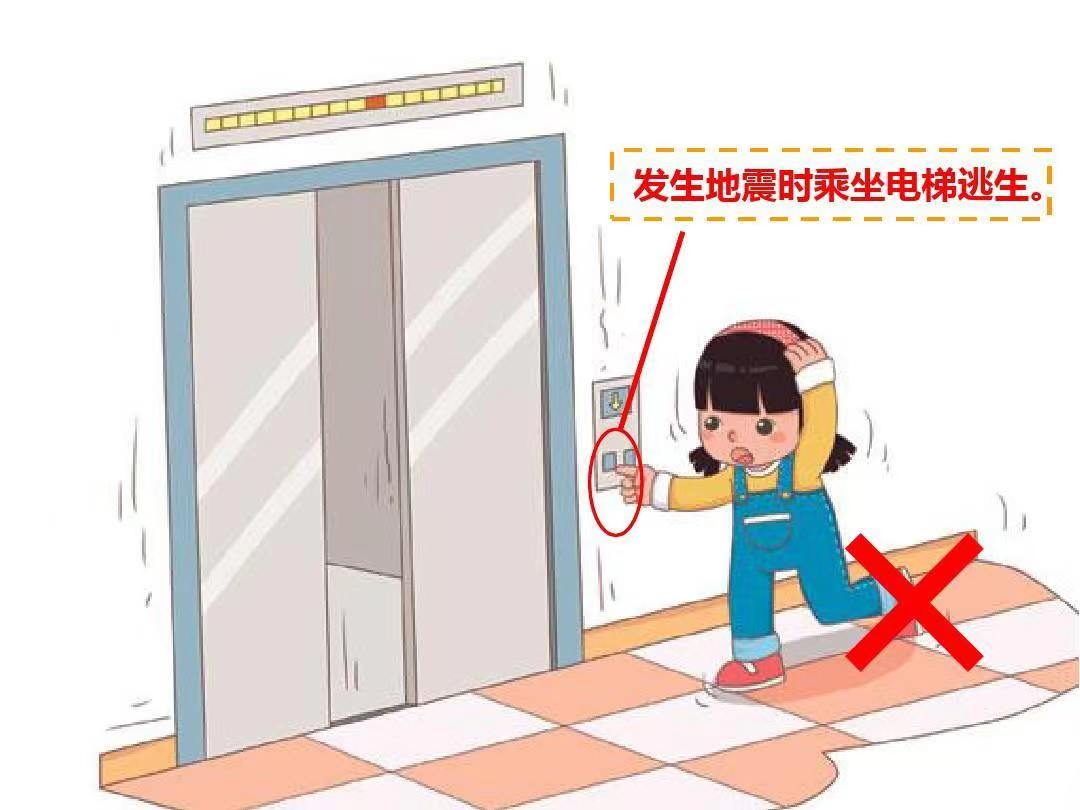 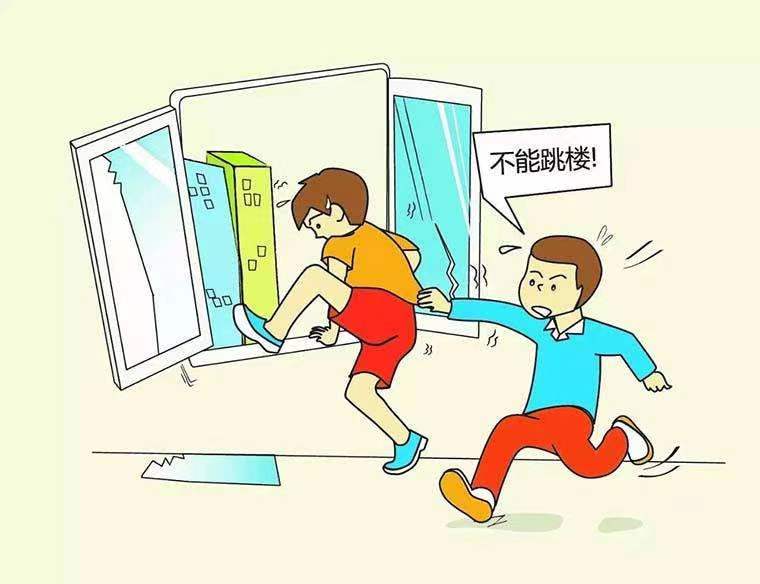 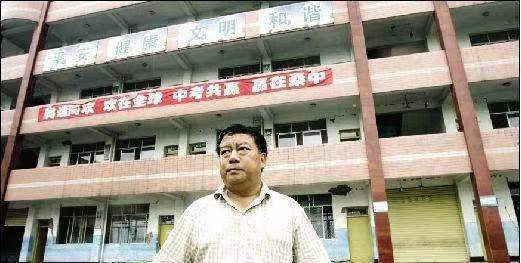 四川省安县桑枣中学校长:叶志平
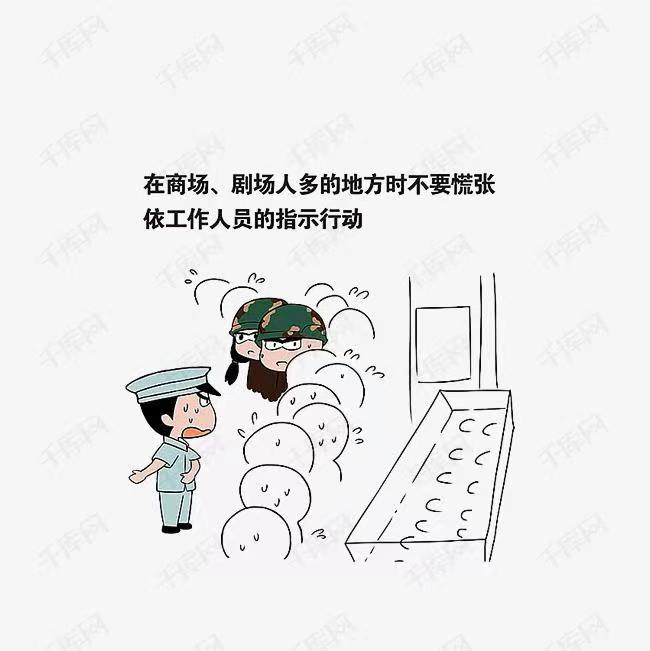 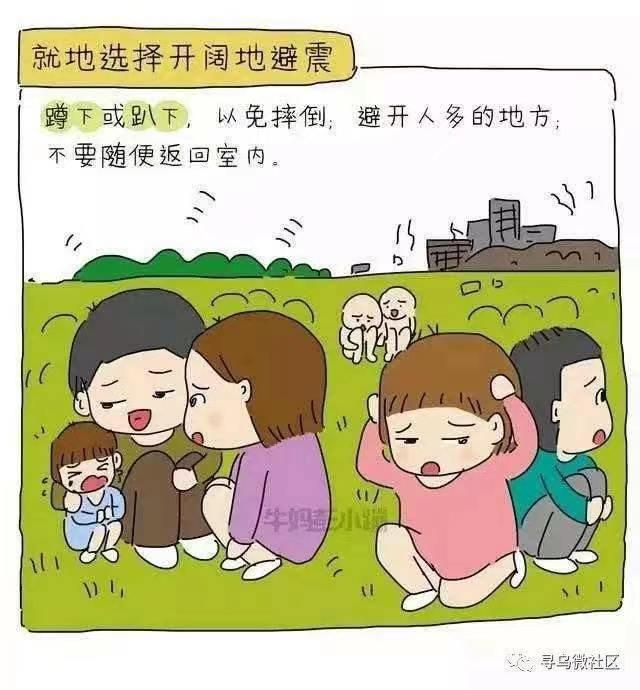 谢 谢 2022年10月20日